Je fais le point 
Les fractions
CM2
1
Fractions et partages
a) Indique la fraction que représente la partie colorée
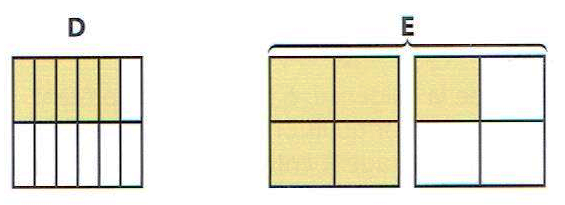 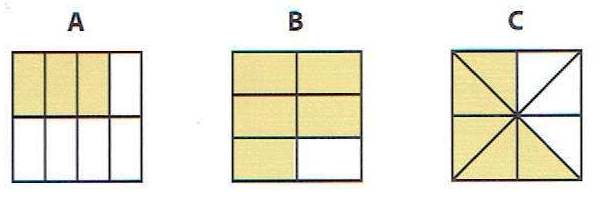 E : ………
C : ………
A : ………
B : ………
D : ………
b) Colorie la partie indiquée par la fraction.
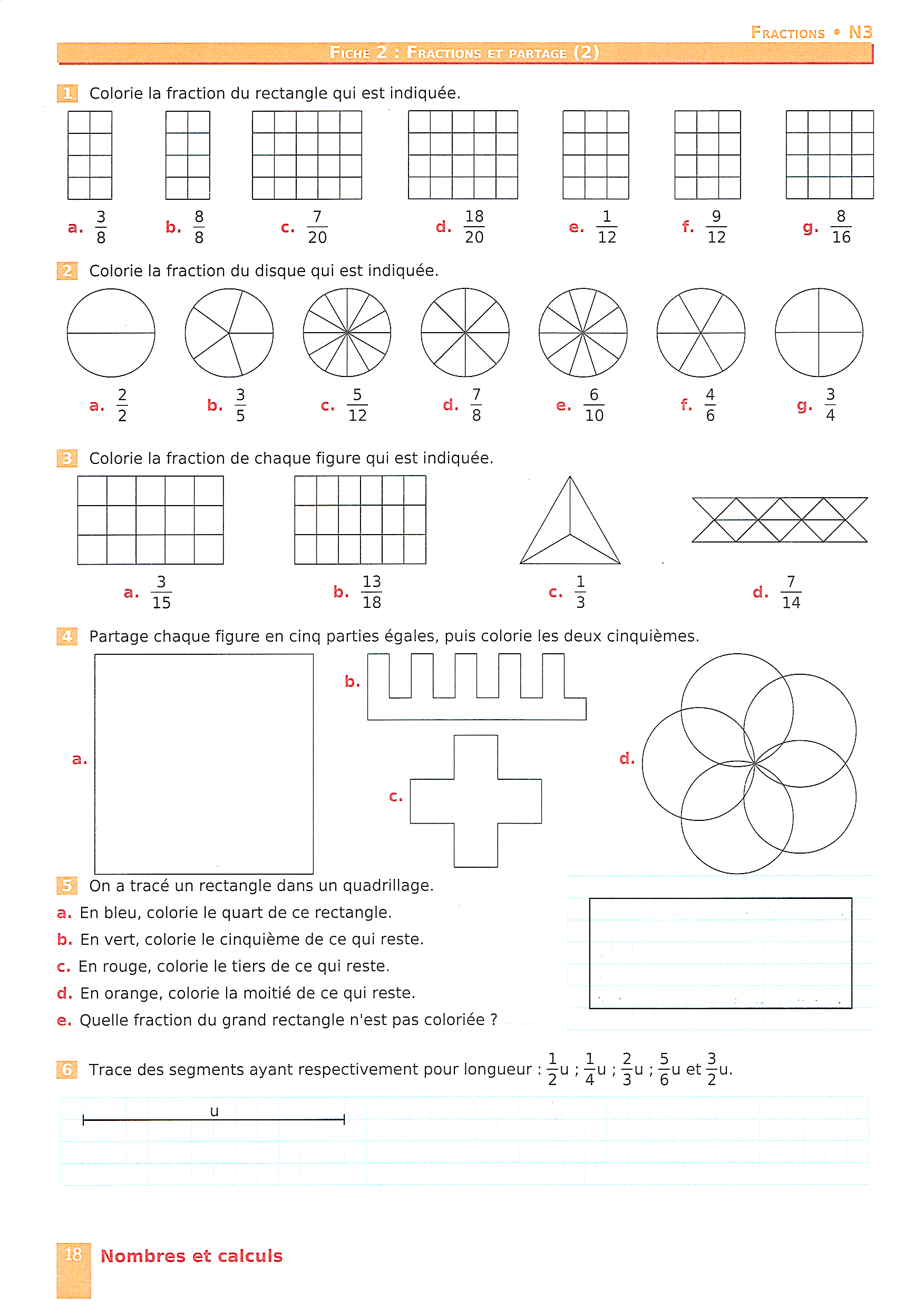 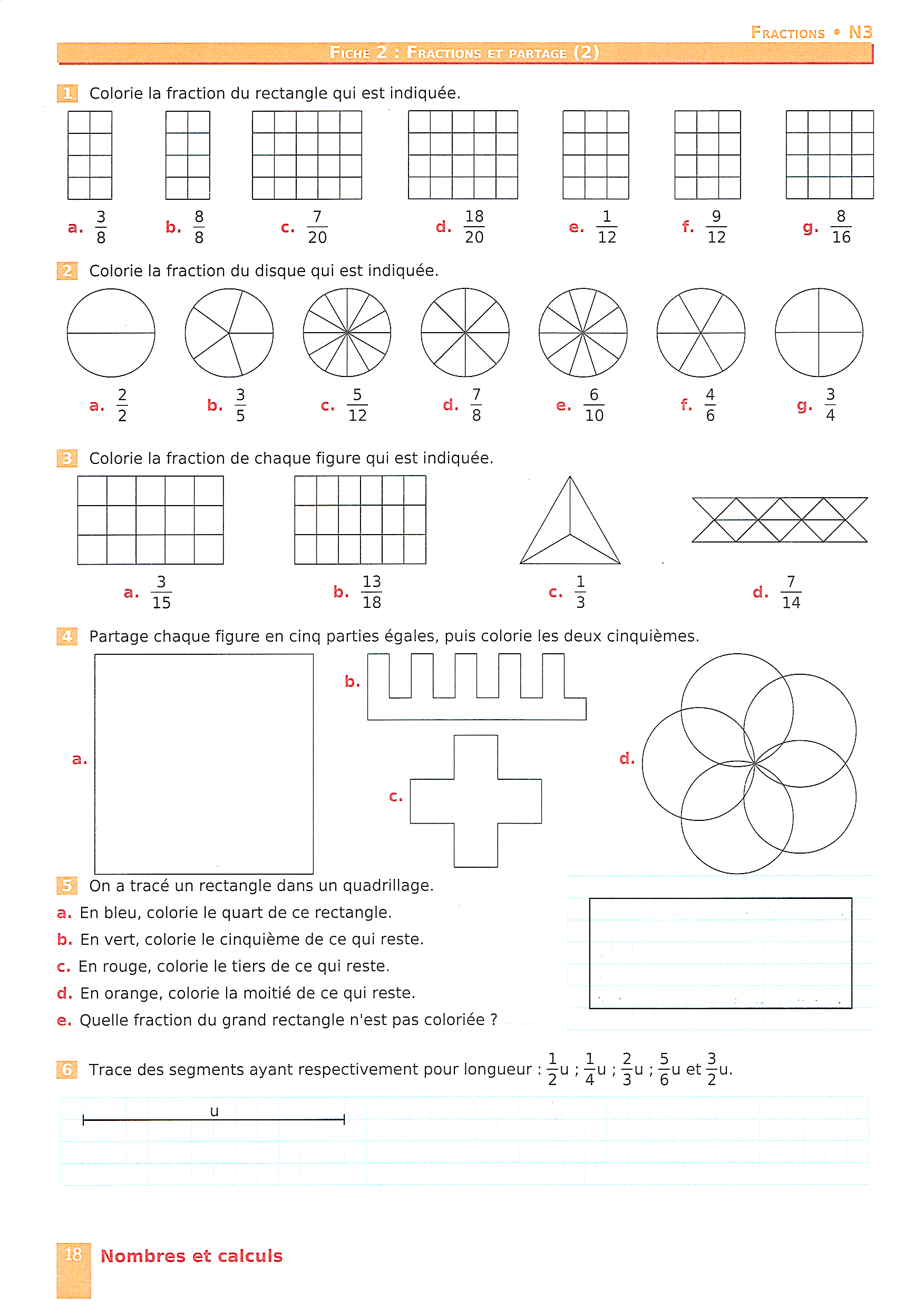 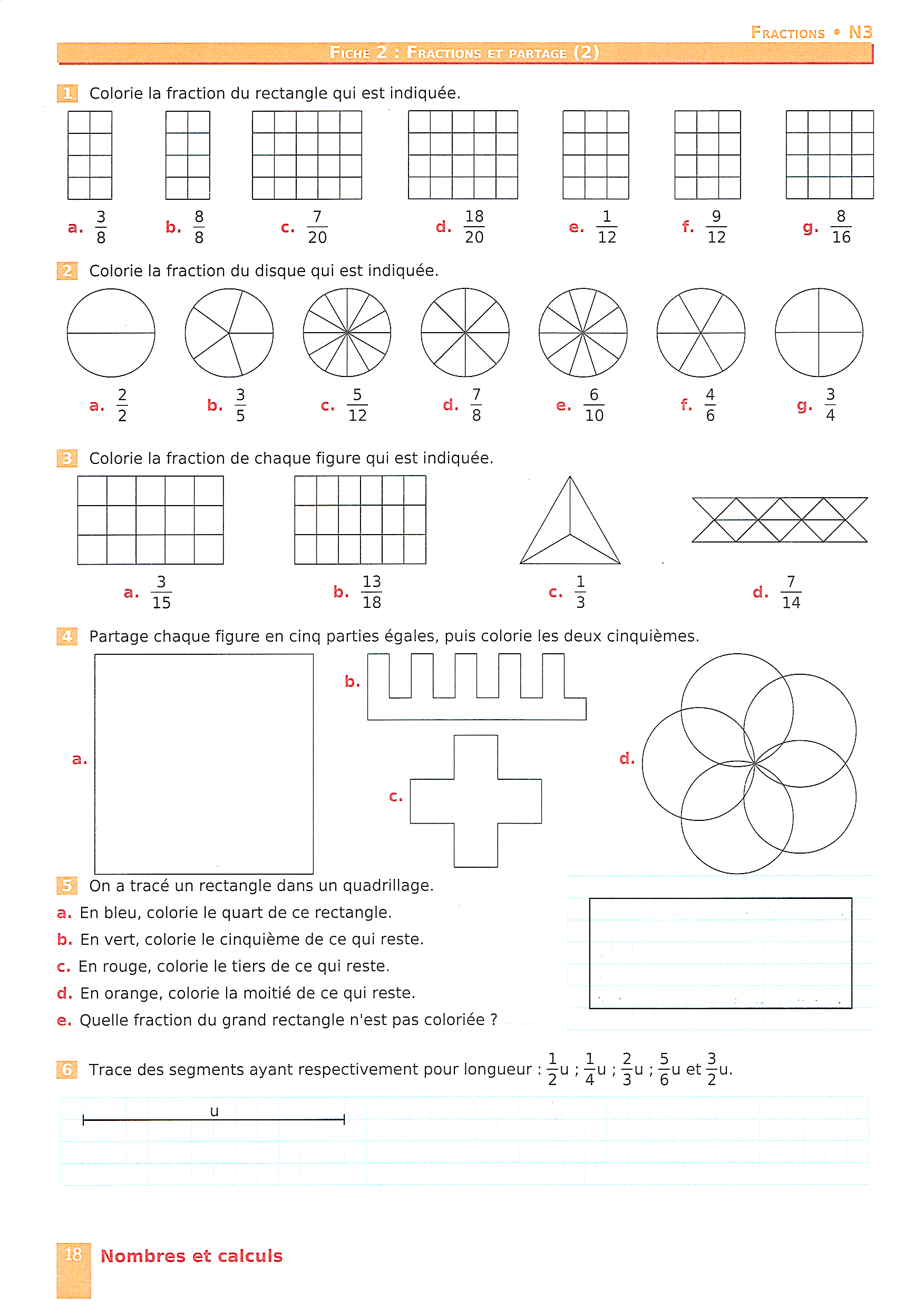 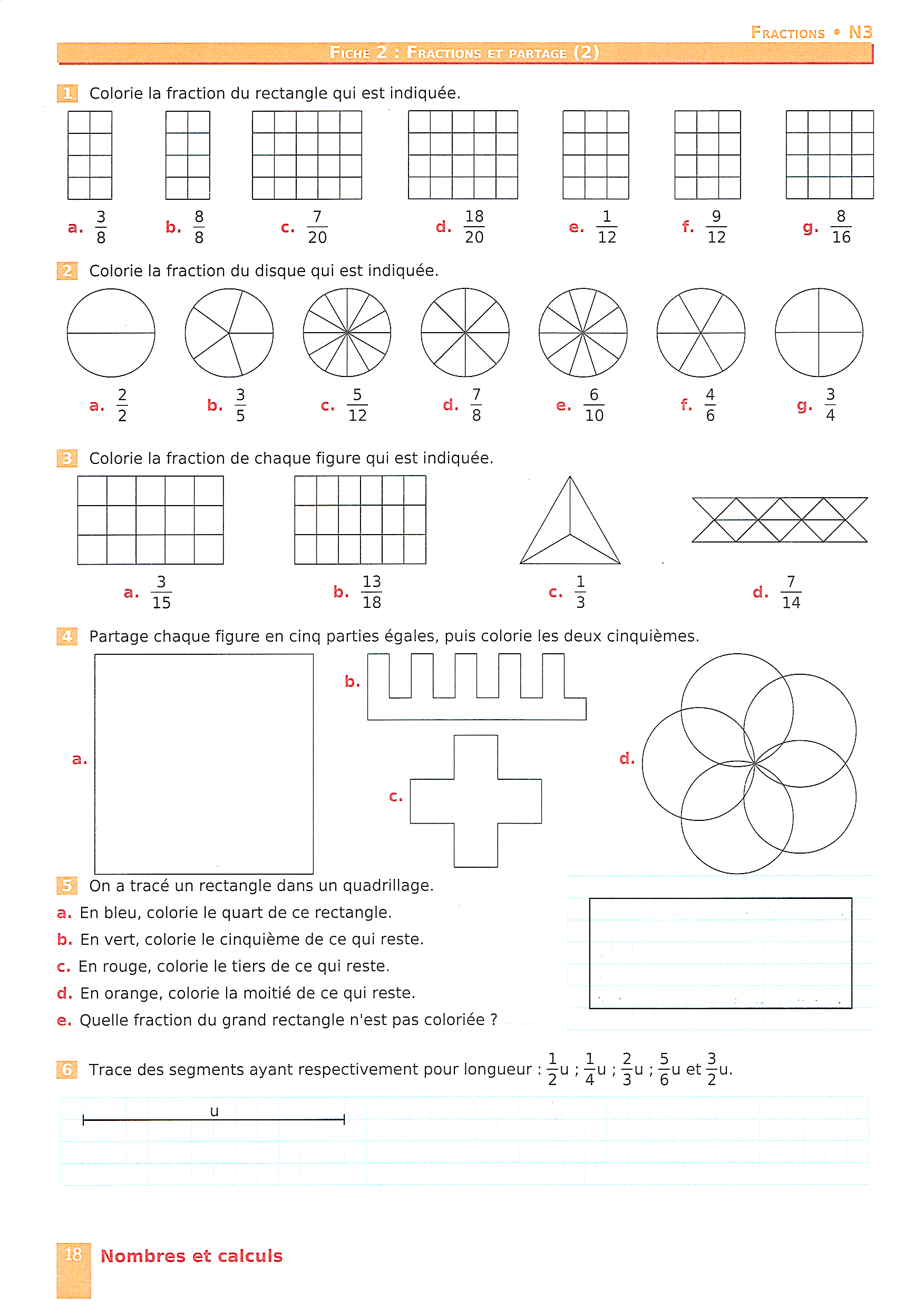 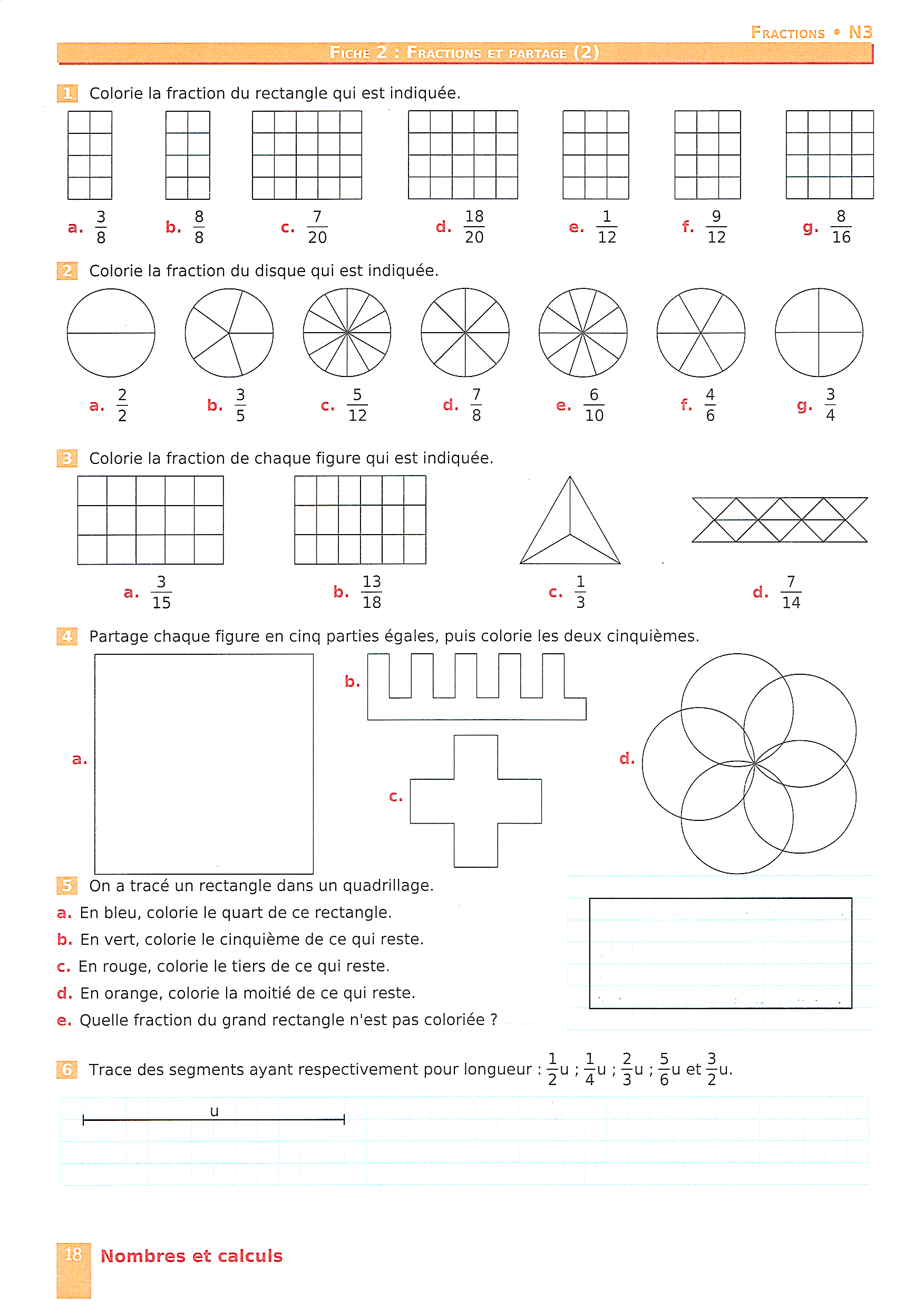 F : 12 
     20
G :  5 
      12
H : 10 
      16
J : 5 
     8
K : 12 
     10
I :  6 ‘ 
   12
c) Partage chaque figure en 4 parties égales puis colorie les trois quarts
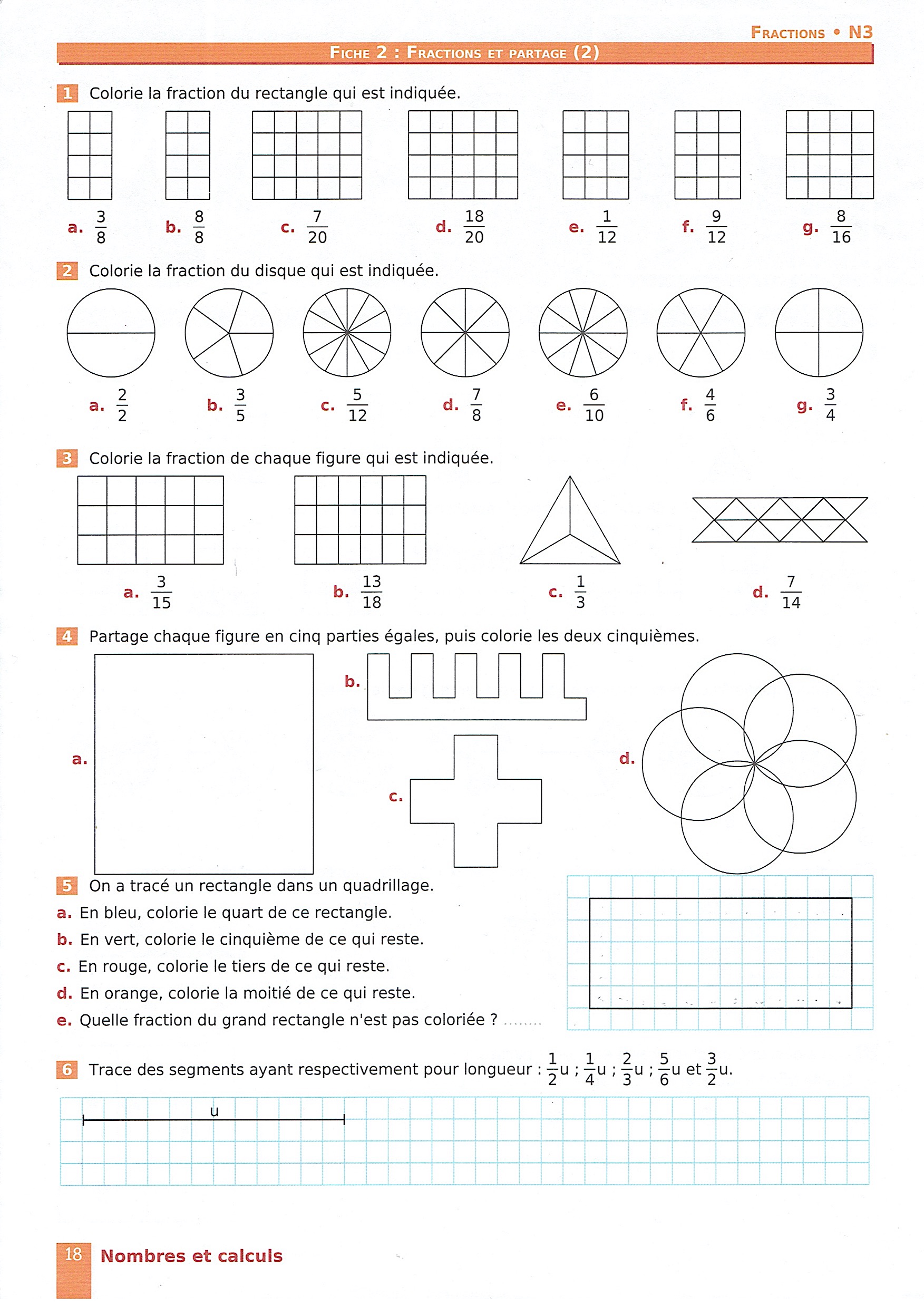 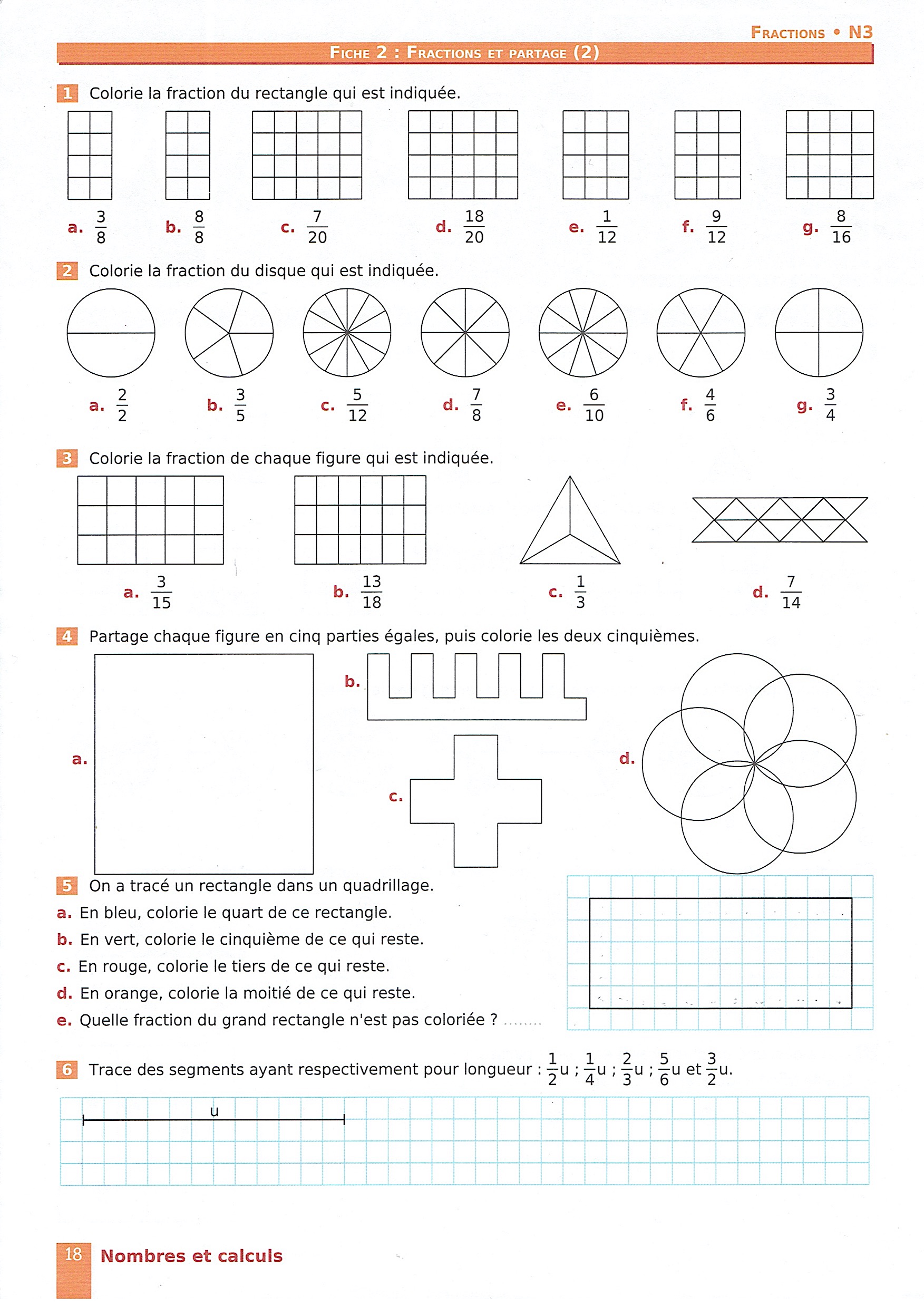 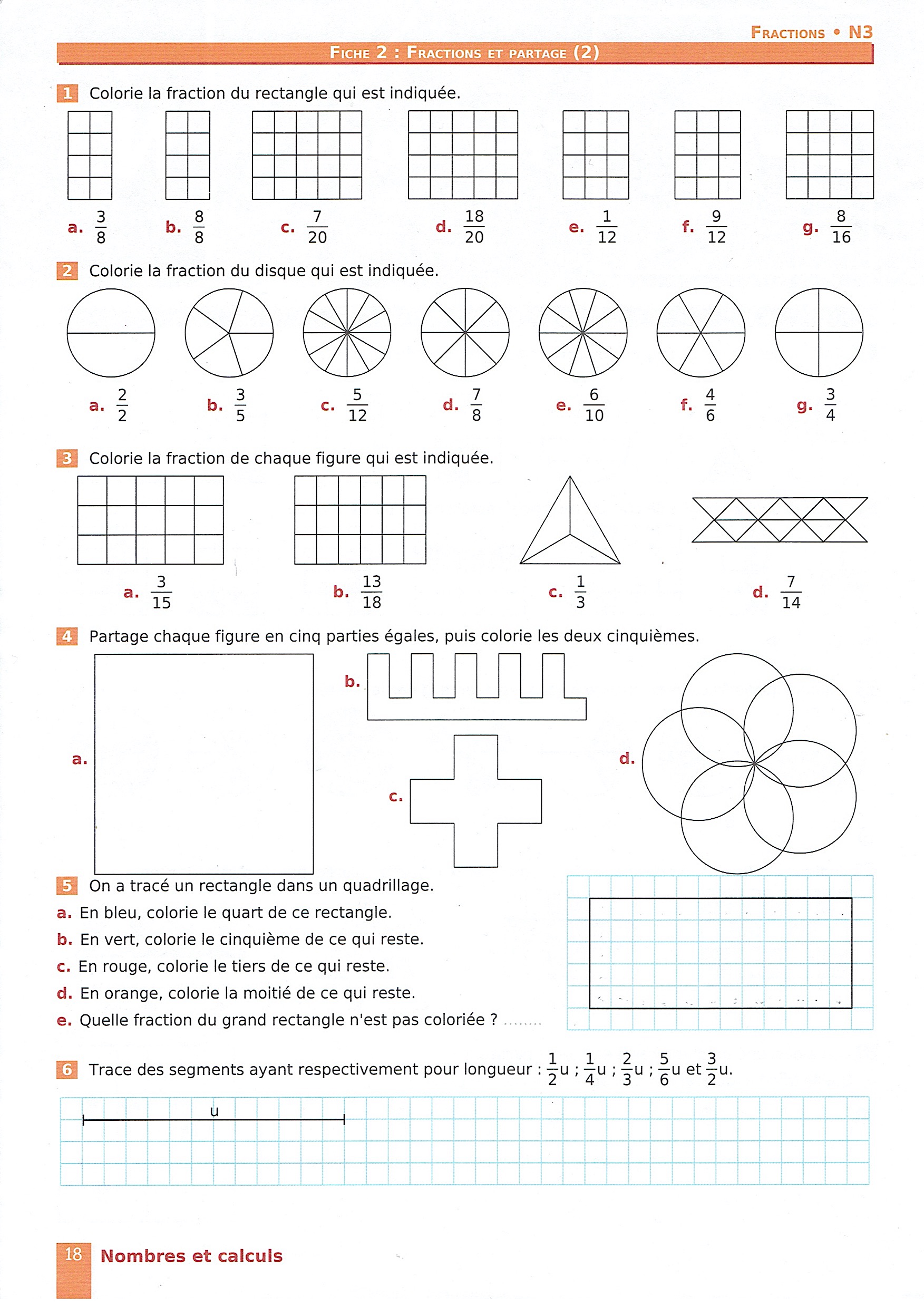 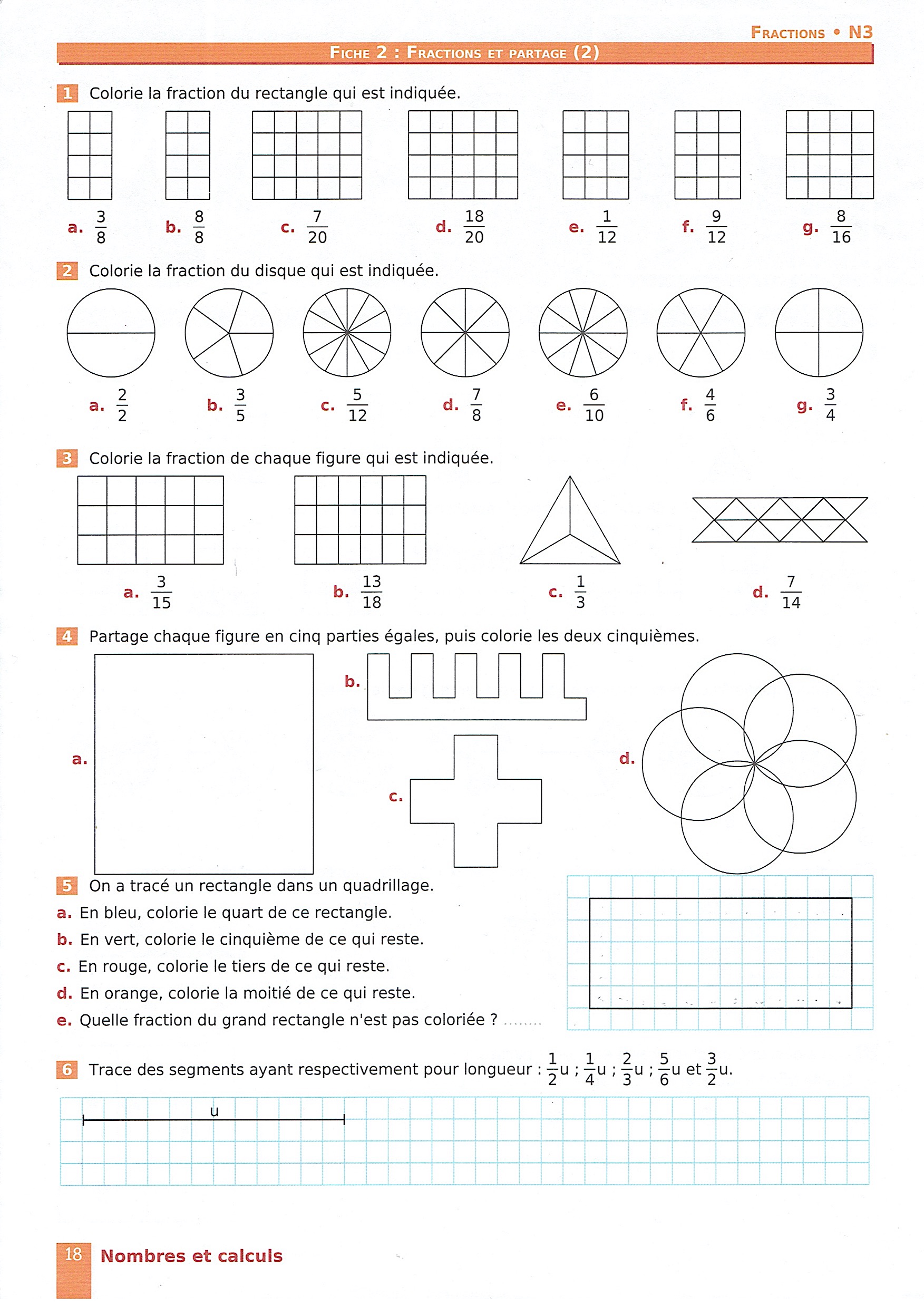 2
Repérer et placer les fractions sur la droite numérique
a) Indique par une fraction le nombre correspondant à chaque position
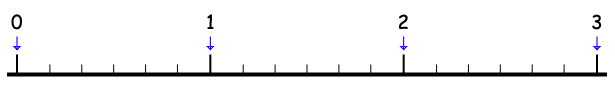 a = …………
b = …………
c = …………
d = …………
d
b
c
a
F : 26 
     8
G : 5 
      2
H : 6 
      4
b) Place les fractions suivantes :
E : 4 
     8
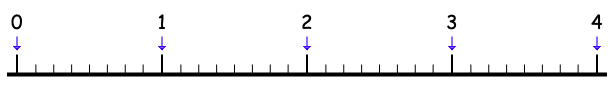 3
Comparer les fractions :
a) Entoure en rouge les fractions inférieures à 1, en bleu celles supérieures à 1 et en jaune celles égales à 1
15  
 4
3 
4
=  3 +
b) Mets les signes < , = ou > :
4
Décomposer les fractions
a) Ecris les fractions suivantes en faisant ressortir le nombre entier, comme l’exemple :
51  
 8
37  
 5
23  
 6
=  ……… + ………
=  ……… + ………
=  ……… + ………
b) Encadre chaque fraction par deux nombres entiers consécutifs
5
Calculer avec des fractions
Calcule les fractions suivantes :